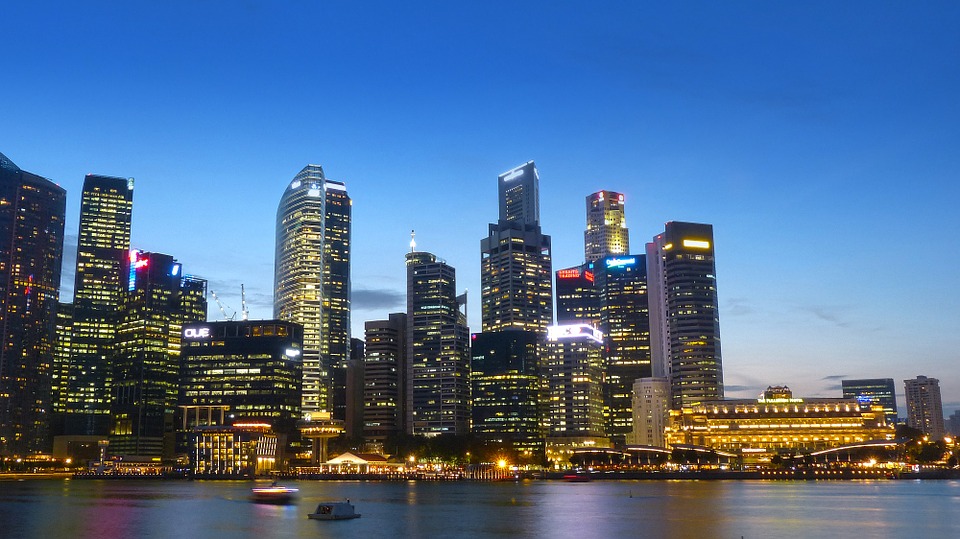 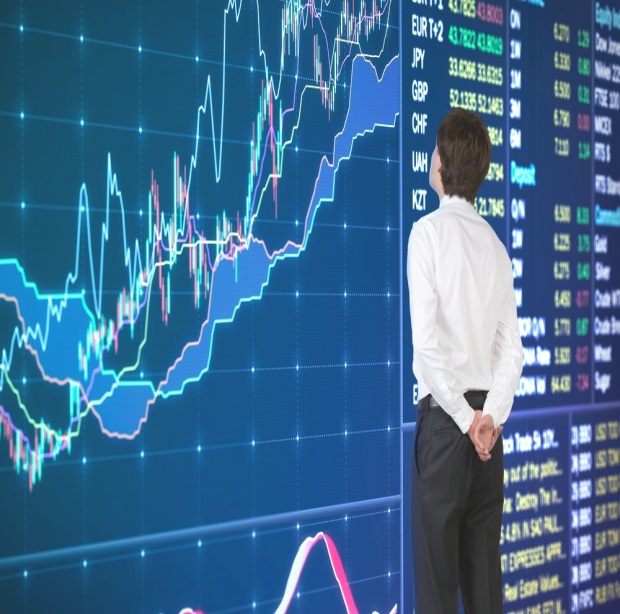 Introduction: 
Stock Markets, Investments and Corporate Financial Decision Making                       
                                     Chapter 1
Financial Markets
The history of the landscape of modern civilization is inseparable from the history of financial markets and their financing of large firms
Ingenuity without the means of production afforded by large firms financed by capital markets, can take us only so far.
Financial Markets (cont)
Financial markets function to gather from millions upon millions of individuals, the financial savings – each insignificant individually – that are in excess of their immediate needs, so that investments of billions of dollars can be invested in large firms.
Financing of large firms
The firm can avail of such investment finance as either 

DEBT finance: 
by borrowing (by issuing structured “IOUs” as either short-term instruments or bonds), or

EQUITY finance: 
by issuing stocks or shares as certificates of ownership of the firm. The firm’s shareholders then own the firm in proportion to the proportional number of shares they own.
The Firm as Legal Entity
When a firm is “incorporated” as a public company, the firm is made a legal entity in its own right under the Corporation Law of the state. 

The incorporated company is then registered with the appropriate authority (Securities and Exchange Commission (SEC) in the US). 

By submitting itself to the rules of a stock exchange, the firm’s shares and bonds can be listed for trading on the exchange. 

The implication is that when a firm raises funds by issuing equity (stocks or shares) and debt (bonds) these instruments can continue to be traded between sellers and new buyers (in what we refer to as a secondary market, but which more generally is referred to as the stock market, whose prices are reported daily in the news).
The Firm as Legal Entity (cont)
In this text, we are, in effect, adopting a perspective of the firm as a legal entity in its own right, which is sustained by financial markets, provided that the firm continues to meet the market’s demands for financial performance. 

This perspective leads to a rather impersonal view of firms and financial markets. 

Indeed, we typically refer not to the individual people who manage or are responsible for large firms, or those who are active in the financial markets that provide services for these firms, but to the firms and markets of themselves – to the extent, in fact, that we speak of the actions of the organization as of the organization itself – and not of the individuals who are engaged in the organization.
The Firm as Legal Entity (cont)
An essential feature of the publically incorporated company is that the ownership and management structures of the firm can be separated, 
meaning that the firm’s shareholders, as owners, are not involved in the day-to-day management or running of the firm. 
To ensure the good running and management of the firm on behalf of the firm’s shareholders, a public firm will have a board of directors, which assumes responsibility for the firm’s compliance with accepted standards of good conduct, as well as for ensuring that the company is managed in the interests of its shareholders.
Passive Shareholders
Large institutional shareholders and fund managers – the pension and insurance funds and the managers of private wealth – may from time to time communicate with the firm’s management directly to influence the firm in accordance with their preferences – for example, to influence the amount of the firm’s dividend payout. 

Shareholders with less shares, however, are likely to be more “passive”, and take no active interest in the day-to-day running of their company. 

Bond holders are typically also passive to the day-to-day running of the company.
Passive Vs Active Shareholders
Such “arm’s length” detachment – whereby shareholders ultimately express their dissatisfaction with the company by selling their shares (abandoning the firm), and the firm’s bondholders are prepared to bring the firm to receivership and bankruptcy to protect their assets, is referred to as the Anglo-Saxon model of capitalism (as typified in the US, UK and, for example, Australia). 

By comparison, in Europe, China and Japan, relations between the firm’s management and both its shareholders and the banks to which the firm is beholden typically takes the form of a more intimate alliance, with all parties committed to the firm’s success. Shareholder ownership structures in these countries are likely to be more concentrated than is the case for their Anglo-Saxon counterparts, with the banks having votes on the company’s affairs and, in reciprocation, seeking with management and the firm’s shareholders to assist the firm, particularly if the firm should encounter financial difficulty.
The Firm as Legal Entity (cont)
Motivated by profit, large firms provide us with the enhanced benefits of the material world as we know them: 
our cars, highways, hospitals, homes, affordable technologies, etc., 
as well as financial services such as banking and provision for pensions and insurance services. 
In return, we are beholden to large firms. In the workplace, we may even feel that we are dwarfed and controlled by them. 
Large firms regularly lobby politicians for policies that accord with their profit motive. 
We might say that the firm as a legal construct has become a self-reliant entity – for better or for worse – that is powerfully motivated to satisfy its pay-masters, which are the financial markets that sustain the firm with finance on condition that the firm continues to demonstrate its ability to perform financially satisfactorily.
///
Risk Aversion
In seeking to enrich ourselves, from time to time, we are perhaps given to invest our valuable savings in opportunities with highly uncertain outcomes (a flutter on a horse race, the lottery, etc). In these cases, we are “risk-seeking”. 
We need some excitement in our lives from time to time! 
Nevertheless, when it comes to making more substantial investments, such as an investment of one’s total wealth, provisions for loved ones, or for retirement plans, the same person is likely to be much more “risk-averse”.
Risk Aversion and Returns
The stock market has traditionally rewarded long-term investment. 
But the markets are “risky” in that they are prone to quite large-scale fluctuations as the economy moves through cycles of prosperity and decline, optimism and pessimism – in addition to being prone to self-induced gyrations as market sentiment swings between greed and fear. 
We are entitled to fear that the market will encounter a “global financial crisis” from which we cannot recover before we have withdrawn from the market. 

The interplay between risk (to which we are averse) and high returns (which we are seeking) identifies the essential dynamic at the heart of market behavior.
Risk Aversion and Returns (cont)
Thus, in our financial models, it is assumed that risky investments require an expected return that exceeds the risk-free rate offered by, say, a bank deposit rate, or by the government’s short-term treasury bills. 
Of course, such “expected return” does not guarantee a return higher than that of for a risk-free asset – otherwise, the investment would not be risky! 
Conceptually, by an “expected return” for an asset, we have in mind a probability-weighted assessment of possible returns for that asset.
The Capital Asset Pricing Model CAPM)
The difference between the expected return offered by the market of all stocks and a risk-free rate is termed the market risk premium (MRP). 
The expected rate of return on any individual asset j - which we call kj - should, therefore, in principle, be determined as the risk-free rate (rf) plus the MRP multiplied by the asset’s sensitivity to the market (which is termed the  beta of the asset, βj), so that we have the expected return on asset j, kj, as
                  kj = rf  + βj (MRP)	                (1.1)
The Market Risk Premium
How big is the market risk premium? 
Prior to the global financial crisis of the late 2000’s, a stock market risk-premium in the range of 6–8% was commonly referenced. 
Following the global financial crisis, the concept became uncertain. Reflecting the more downbeat sentiment of that time, a market risk premium closer to 3.5% was regarded as perhaps more realistically attainable. Moving forward from the global financial crisis, a market risk premium of 4.0% was regarded as realistically attainable, and, more recently again, a value closer to 6%.
Break time
The firm’s cost of financial capital
We commence with the idea that the holders of bonds and stocks in a firm are seeking the highest returns on their investments for a given  level of risk, 

and that such investors’ expectation of return can, reciprocally, be viewed as identifying the firm’s cost of financial capital. 

And, thus, the criterion for the firm’s activities is that they provide a rate of financial return that at least meets investors’ required rate of return. 

Thus, 
(i) the investment activities of large firms and 
(ii) the activities of financial markets and their investment activities in the bonds and stocks of large firms,

are different sides of the same investment coin, connected by 
      the cost of financial capital.
The three pillars of corporate finance
Thus, consider the three essential sequential decisions of corporate financial investment (the “three pillars” of corporate finance):
First pillar: the “investment” decision: Where, at any time, should the firm be investing its limited resources of plant, employees, as well as finance?  
Second pillar: the “financing” (capital structure) decision: Having identified the above investment decisions, how should the firm be financing those investments as between debt and equity finance? 
Third pillar: the “repatriation” decision: At what point in the firm’s life-cycle should the firm be returning the profitable outcomes of its investments to shareholders (as dividends or buy backs of shares)?
The first pillar
For the first pillar “investment” decision, we have the clear guideline: invest in projects that provide shareholders with an expectation of return that exceeds or at least matches the rate implied by the CAPM.
The Second and Third pillars
The sequential second pillar “financing” and third pillar “repatriation” decisions of corporate financial investment identify the circulation of funds (as equity or debt finance) into the company before funds are returned to the firm’s investors who hold the firm’s equity and debt. 

A modern understanding of the circulation of funds from investors into the firm and back again to investors, commences with Franco Modigliani and Merton Miller.
Modigliani and Miller
In the late 1950s and early 1960s, these two academics articulated their arguments as the Modigliani and Miller (MM) propositions, where they argued that the firm’s value is the value of its future cash flows in relation to risk, and that this value is independent of how the cash flow is ultimately distributed between shareholders and bond holders. 

Thus, the firm’s value is, in principle, independent of its capital structure (its level of debt or leverage) – the second pillar of corporate finance. 

Similarly, they argued, the firm’s current value should be independent of the future timing of how shareholders choose to return the firm’s profitability to themselves – the third pillar of corporate finance. And, thus, the firm’s value is, in principle, independent of its dividend policy (or a policy of buy back of its shares).
Traditional Finance Texts
On the foundations of the CAPM and the MM propositions, traditional finance seeks to understand financial markets and commercial companies as a mechanistic construct that has attained some degree of equilibrium, rather as physicists approach their subject matter. 

Thus, the traditional texts develop their understanding of rational behaviour as algebraic derivations from the CAPM and the contributions of Modigliani and Miller as propositions of finance in equilibrium. 

We might imagine corporations and markets as behaving mechanically, with finance as the lubricating oil connecting the moving parts.
Traditional Finance Texts (cont)
Nevertheless, the models are likely to deceive. 

Markets and firms do not operate as the outcome of mathematical models applied mechanically. 

It is the wrong kind of physics. 

How corporations and markets respond tomorrow is not necessarily the same as how they are behaving today. 

As elegant and apparently rational as the CAPM and MM propositions might be, the weight of empirical evidence is against them. 

Rather, corporations and markets must be understood as the outcome of actual people in organizations, who are called on to make decisions against an uncertain future.
Chapter 2: A Short History of Stock Markets
In seeking to convey something of the drama of actual markets and firm activity, Chapter 2 offers a short history of market crises in relatively recent times. 
Chapter 2 has in fact a number of benefits. 
In a real-world context, we are able to introduce the key institutional players in the game: large firms, commercial banks, investment banks, the central bank, stock markets, institutional investments, and the government, as well as the dynamics of interest rates, exchange rates, speculation and financial leverage, as they influence, and are in turn influenced by, the above key institutional players.
Chapter 3: The Time Value of Money
Notwithstanding the richness and diversity – and often the ambiguity - of market operations as portrayed in Chapter 2, we are seeking nevertheless to model such activity. 

It is only by having a model of an activity that we can claim to have a meaningful understanding and a measure of control over that activity. 

Hence, in Chapter 3, we introduce a key underpinning of our understanding of market behaviour: the idea that a cash investment today is motivated by the prospect of a greater cash return at some future date. 

The outcome concept of the “time value of money” and the method of “discounting” provides the foundation for subsequent chapters. 

Additionally, as we demonstrate in Chapter 3, the time value of money provides a basis for recognizing and solving personal “financial planning” objectives: the payback of a mortgage schedule and required investment for retirement, for example.
Chapters 4 & 5: Debt and Equity Valuation
The method of discounting introduced in Chapter 3, is applied in Chapters 4 and 5, respectively, to the market valuation of bonds and equity. 

Here, we shall discover that the simple models introduced in Chapter 3 perform remarkably well in determining the prices of bonds in the market place. 

The models, however, are not so effective in determining the market valuation of equity shares. 

The problem is that the future performance of a firm and thereby its equity share price in the market is surrounded by much greater uncertainty than is the case for bonds. 

The market’s determination of stock and share values cannot be reduced to a simple formula! The psychology of the market, speculative activity and subjective appraisals are essential components of share price determination.
Chapter 6: The CAPM
In Chapter 6, we examine the CAPM as a model of share price formation. 

We present empirical evidence that is against the model as offering a meaningful representation of past share prices.

We also present the Fama and French three-factor model that seeks to more realistically describe past share price movements.
Chapters 7: Accounting Statements
The analyst seeking to take a position on a share with a “buy”, “hold”, or a “sell” recommendation, will likely interrogate the company’s financial accounting statements for indications of the firm’s financial health and viability. 
Chapter 7 accordingly  introduces the accounting statements and their potential for insight into the company’s financial affairs and status.
Chapters 8: Leverage
The firm’s financing between debt (borrowing) and equity financing (ownership) determines the firm’s financial leverage. 

Chapter 8 addresses the implications of such leverage. 

We arrive at the insight that “debt makes a good situation better, but a bad situation worse”. 

In addition, we show how the Modigliani and Miller propositions may be reconciled with the reality of leverage.
Chapters 9: Discounting (the WACC)
The development of leverage in Chapter 8, leads us to Chapter 9, where we formulate the firm’s weighted average cost of financial capital (WACC) across its equity and debt financing 

– which is to say, the rate required to satisfy the combination of the firm’s debt and equity holders. 

Application of the WACC to a discounting of the cash flows anticipated from an investment determines the “net present value” (NPV) of the investment opportunity.
Chapters 10: Currency Exchange Rates
Changes in currency exchange rates can have a dramatic impact on the financial performance of the international firm. 

Chapter 10 introduces the essential elements that typically determine the exchange rate strength of a currency against other currencies.
Chapters 11: Hedging Exchange Rate Risk
Following from Chapter 10, we consider in Chapter 11, how currency exchange rate uncertainty can be safeguarded against, which is to say, “hedged” – or, alternatively, can be “speculated” on - by the most common derivate instruments 
   – forwards/futures and call and put options – 
             that are available in the market.
Chapters 12: The behavioral dimensions of                               people in organizations
Chapter 12 seeks to convey to the reader that investment decision-making in large firms is a more complex phenomenon than the mechanistic calculation of net present values (NPVs). 
The behavioural dimensions of people in organizations making decisions against an uncertain future imply that decision-making is ultimately socially constructed.
Chapters 13-16
Chapters 13 – 16 are “additional” chapters. 

In Chapter 13, we consider the implication of share and bond holders’ individual tax liabilities in determining asset prices. 

Thereafter, Chapter 14 returns to Chapter 8 to extend the analysis of the corporate tax-deductibility of the firm’s interest repayments; 
while 
Chapter 15 introduces two additional discounting methods, which supplement the discounting of dividends (Chapter 5) and the WACC (Chapter 9) approaches to valuation. 

We close the text (Chapter 16) with a discussion of what we understand philosophically as “ethical” financial behavior.
The text represents an invitation to share an intellectual journey that, hopefully, will appeal to anyone with an interest in the interplay between stock markets, investments and corporate activity. 

                 Come and join us!